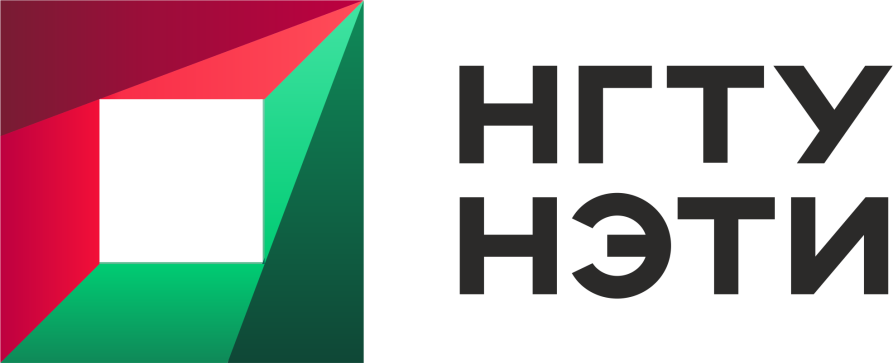 Программа модернизации инфраструктурына 2021 год____________________________________________________________________________ (план ремонтно-строительных работ)
Проректор по общим вопросам К. Н. Мироненков
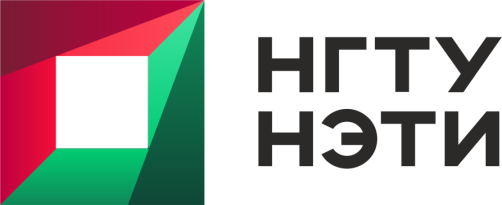 Модернизация инфраструктуры
В 2019 году было получено 65 млн рублей на объекты имущественного комплекса
В 2020 году – 45 млн рублей на мероприятия по антитеррористической защищенности
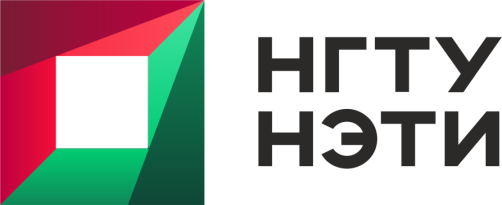 Модернизация инфраструктуры
Ремонт объектов имущественного комплекса:
Кровля и фасад учебного корпуса № 1
Кровли учебных корпусов № 2, 3, 5, Центра культуры, лыжной базы
Лифты учебного корпуса № 7, столовой
Ремонт беговой дорожки и пожарной сигнализации учебно-спортивного комплекса
Мероприятия по АТЗ:
Системы видеонаблюдения учебных корпусов и общежитий
Системы автоматического видеораспознавания на шлагбаумах
Прочее
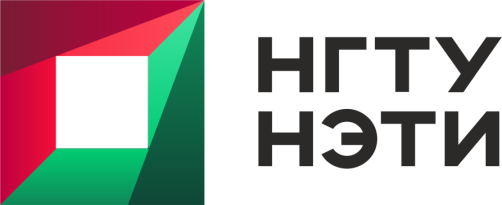 Модернизация инфраструктуры на 2021 год
Целевая субсидия - I  Приоритет (10 721 тыс. руб.):
кровля 7 общежития, учебного корпуса № 5
пожарная сигнализация 8 общежития

II  Приоритет (40 930 тыс. руб.):
ремонт жилой части 3, 5 общежитий
ремонт кровли и фасадов 1, 2 общежитий
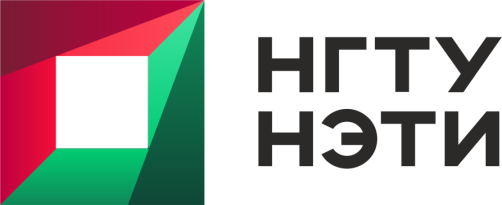 Модернизация инфраструктуры на 2021 год
Текущий содержание и ремонт (62 млн руб.), в том числе:
ремонтно-строительные работы (17 млн руб.)
текущее содержание (25 млн руб.)
на развитие калининского отделения (10 млн руб.)
на создание спортивно-оздоровительной базы «Мочище» (10 млн руб.)
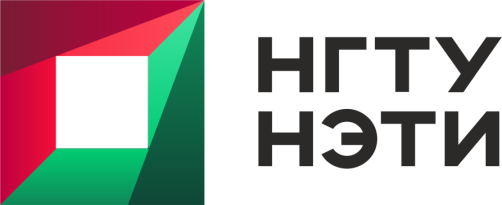 Благодарю за внимание!

Проректор по общим вопросам
Константин Николаевич Мироненков
пр. К.Маркса, 20 , 1 корпус, ком. 122
Тел. 8 (383) 346 40 34
mironenkov@adm.nstu.ru